The Integrated Business Statistics Program at Statistics Canada
Presentation to the UNCEEA
André Loranger
Assistant Chief Statistician – Economic Statistics
New York, June 2014
Statistics Canada • Statistique Canada
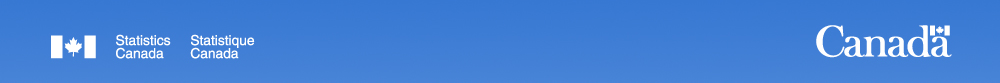 Outline
Harmonizing economic statistics that feed the System of National Accounts, Statistics Canada’s experience:
Corporate business architecture project
Early integration efforts
Project to Improve Provincial Economic Statistics (PIPES)
Unified Enterprise Survey Program(UESP)
Integrated Business Statistics Program (IBSP)
Facilitating further integration
Organizational alignment
Integrating environment surveys into IBSP
Statistics Canada • Statistique Canada
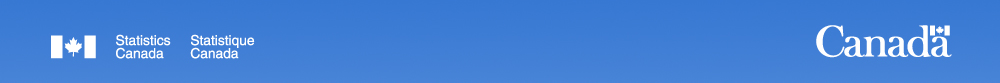 Corporate Business Architecture Project (CBA)
CBA Project
In 2008/09, Statistics Canada embarks on a large transformational project to renew its business and IT infrastructure
Objective
Generate efficiencies to be used for investment in priority projects
Outcomes
Consolidation of IT function
Organizational alignment with Generic Statistical Business Model (IT, Collection, Methodology, Analysis, Dissemination)
Several transformational projects to generate efficiencies
Statistics Canada • Statistique Canada
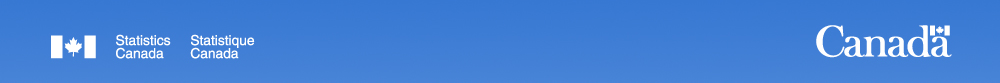 Early Integration Efforts...History
Prior to mid 1990’s, the business statistics program is characterized by:
Statistics Canada • Statistique Canada
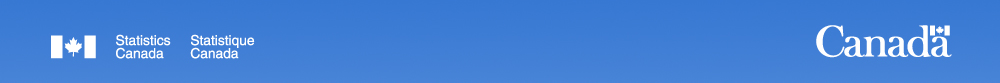 Early Integration EffortsPIPES
Statistics Canada • Statistique Canada
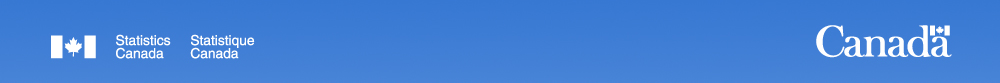 Early Integration EffortsUESP
Characteristics of the UESP:
Statistics Canada • Statistique Canada
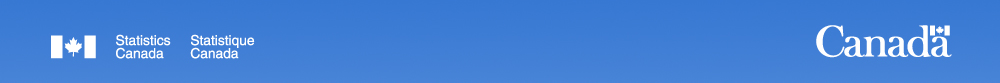 IBSPCurrent Drivers
Statistics Canada • Statistique Canada
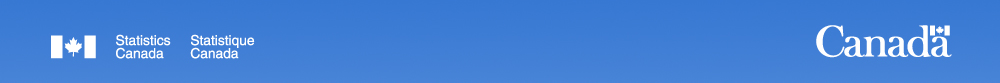 IBSPScope of Project
Multi-year project, to develop new processing infrastructure and integrate existing surveys into the this infrastructure
Suite of approximately 150 existing business surveys covering manufacturing, services, retail, agriculture, capital expenditure, energy and R&D ; ad-hoc surveys as well
Will eventually encompass most business surveys conducted at Statistics Canada
Statistics Canada • Statistique Canada
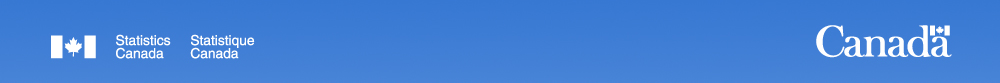 IBSPGeneric Statistical Business Model
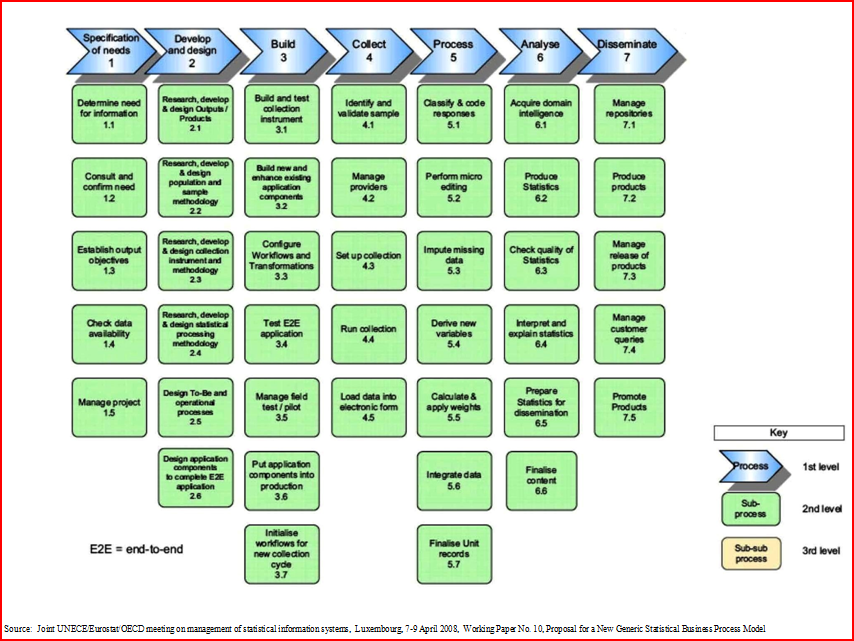 To successfully achieve integration across many programs and processes requires:
Continuous support from Senior leaders
Very strong governance over life of project
Extensive collaboration across the organization
Ability to negotiate and adapt: generic solutions have limitations
Statistics Canada • Statistique Canada
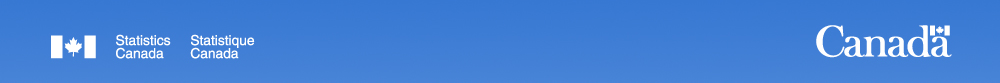 IBSPHorizontal integration
Transportation
R & D
Capital Exp.
Agriculture
Energy
Services
Environment
Dist. Trades
BOP
Other
Manufacturing
Statistics Canada • Statistique Canada
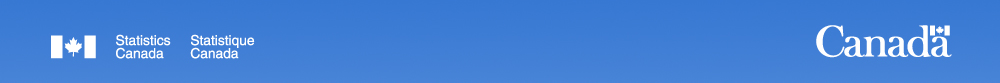 IBSPVertical integration
Frame
Sampling
Collection
Edit  & Imputation
Estimation
Analysis
Confidentiality
Dissemination
Survey specific indicators (commodity/activity)
Update directly on frame
Coordination
Common Editing Strategy
Target  commodities with 2 phase sampling
Quality indicators
Harmonize output
Statistics Canada • Statistique Canada
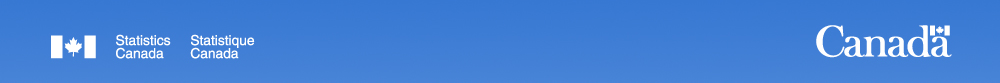 IBSP Outcomes
Coherence
Output from different  programs integrated into the System of National Accounts
Output from different programs comparable by users
Eliminates potential overlap in coverage and helps identify coverage gaps
Cost Effectiveness
Reduction in the number of systems and processes
Reduced Response Burden
Focus on administrative data, coordinated sampling, electronic collection
Statistics Canada • Statistique Canada
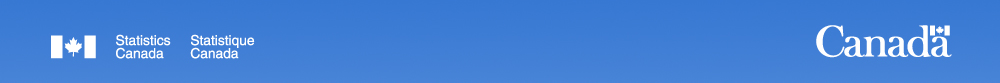 Facilitating further integration Organizational alignment
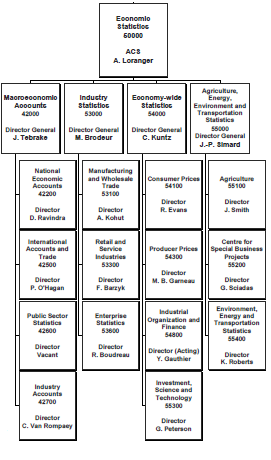 Statistics Canada • Statistique Canada
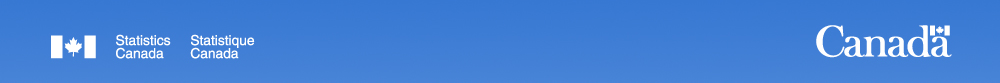 Facilitating Further IntegrationSurveys that feed Canada’s SEEA Accounts
Physical Flow Accounts: 
Water use surveys for most major industrial sectors, agriculture, residences served by municipalities.
Energy surveys, Report on Energy and Supply and Demand
Transportation surveys
Solid waste survey (no account yet, but plan to  develop pilot accounts within the next two years)
Statistics Canada • Statistique Canada
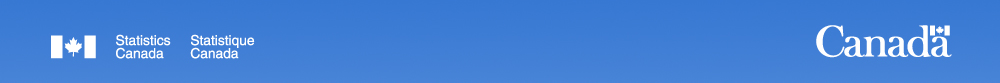 Facilitating Further IntegrationIntegrating environmental surveys into IBSP
All environment surveys use Statistics Canada’s Business Register and adhere to NAICS/NAPCS.
Administrative data is used to generate statistics for household energy use – linked to the Household and Environment survey.
Currently developing a transition plan to move to electronic questionnaires and a suitable approach to integration in IBSP
Statistics Canada • Statistique Canada
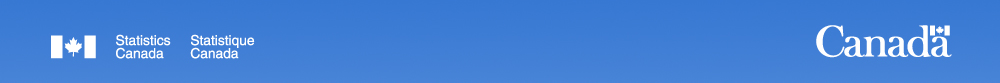 Conclusion
CBA not just a project but new philosophy...a new way of doing business
IBSP is the single largest project for the economic statistics program with many links to other projects...good progress mid way through the transition, many positive outcomes including savings
Key ingredients to success:
Commitment, planning, oversight
Statistics Canada • Statistique Canada
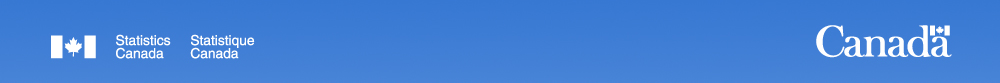 Contacts
For more details on IBSP, please contact 
Marie Brodeur, DG, Industry Statistics
	Marie.brodeur@statcan.gc.ca 

For more details on CBA, please contact
André Loranger, Assistant Chief Statistician, Economic Statistics
	Andre.Loranger@statcan.gc.ca
Statistics Canada • Statistique Canada